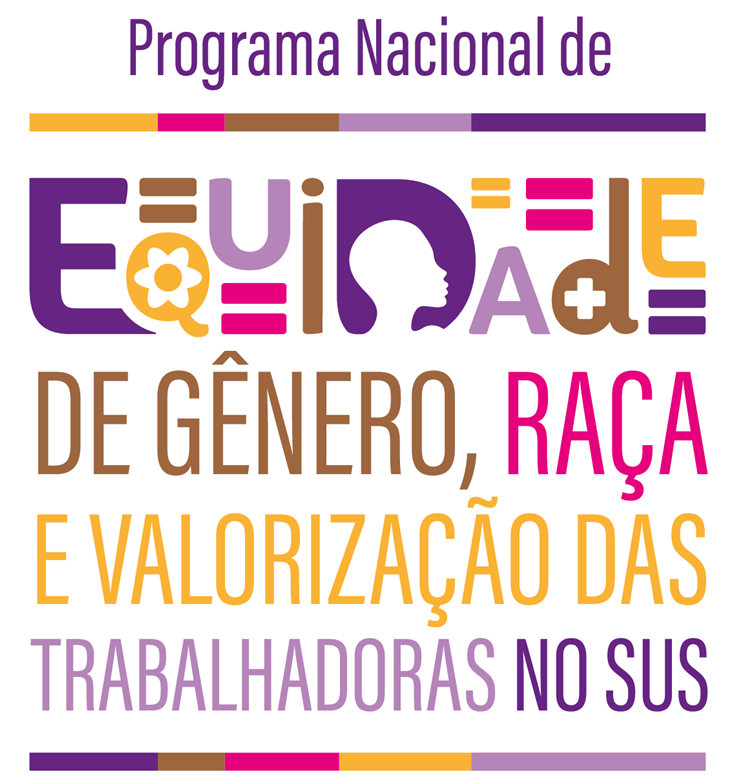 PORTARIA GM/MS Nº 230, DE 7 DE MARÇO DE 2023
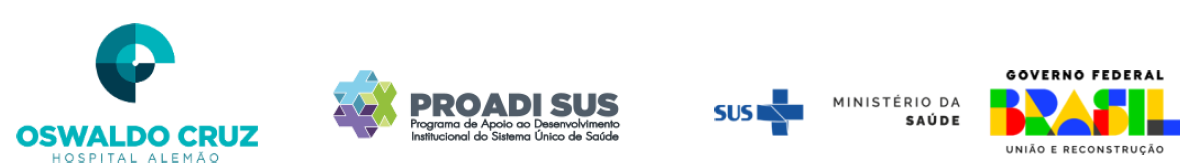 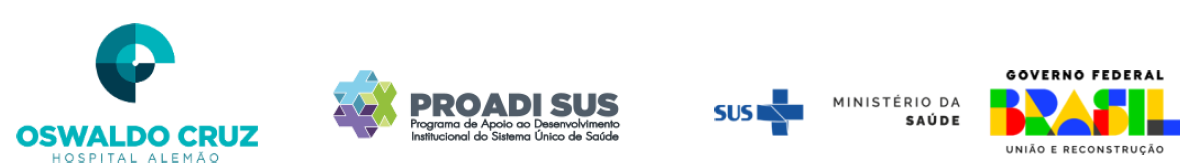 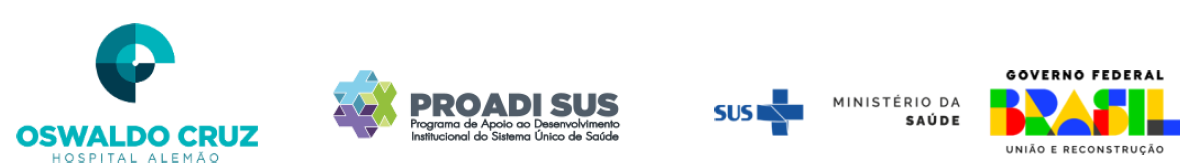 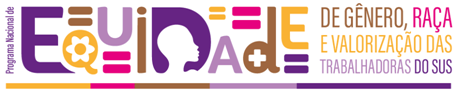 OBJETIVOS GERAIS – Art. 2º
I - promover a equidade de gênero e raça no Sistema Único de Saúde buscando modificar as estruturas machista e racista que operam na divisão do trabalho na saúde;
II - enfrentar as diversas formas de violências relacionadas ao trabalho na saúde;
III - acolher as trabalhadoras da saúde no processo de maternagem;
IV - promover o acolhimento das mulheres considerando seu ciclo de vida no âmbito do trabalho na saúde;
V - garantir ações de promoção e de reabilitação relacionada à saúde mental, considerando as especificidades de gênero e raça; e
VI - promover a formação e educação permanente na saúde, considerando as interseccionalidades no trabalho na saúde.
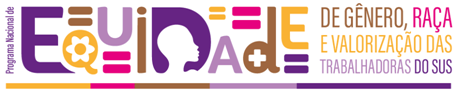 Linhas de Ação principais
Para mais informações
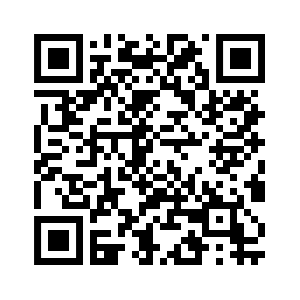 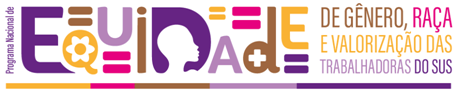 Aplicativo DO PROGRAMA NO
conecte Sus
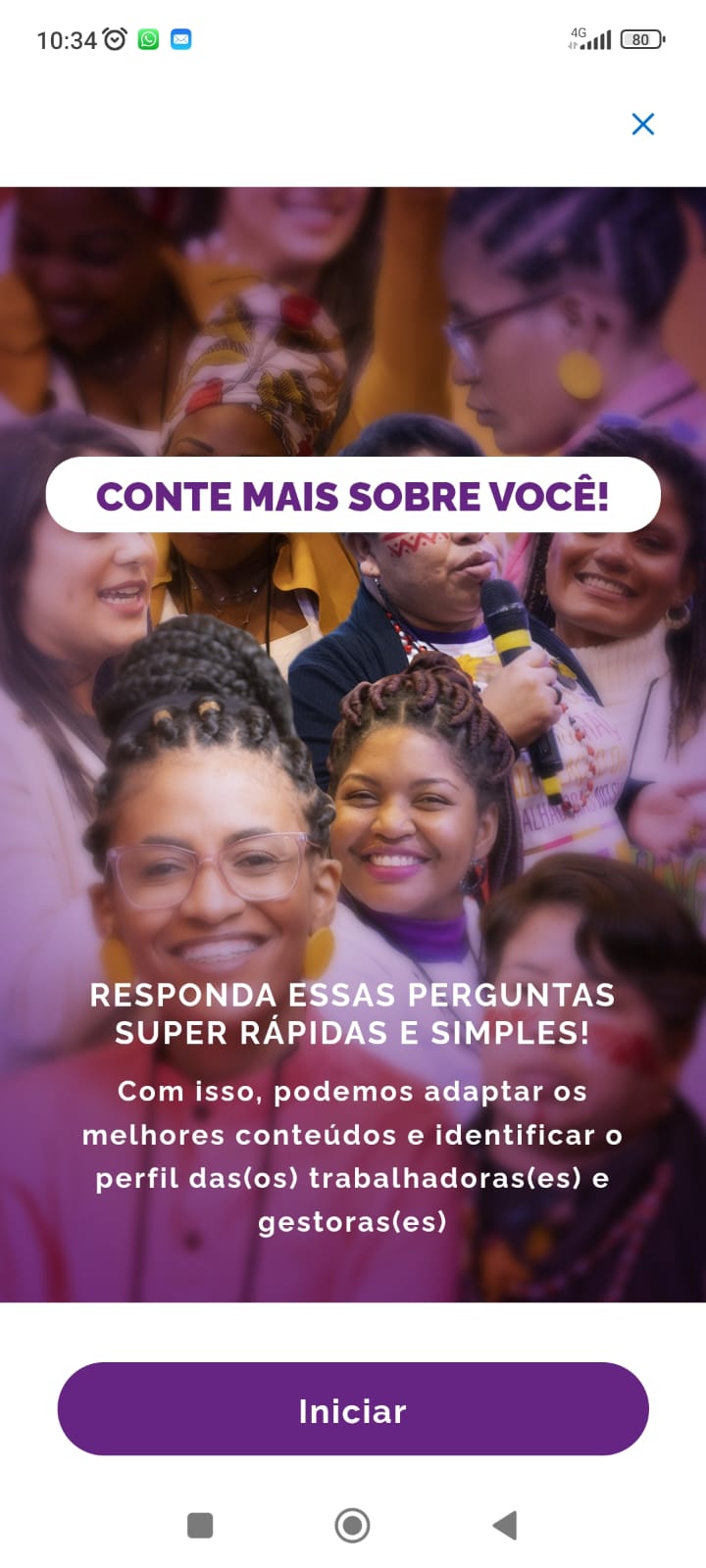 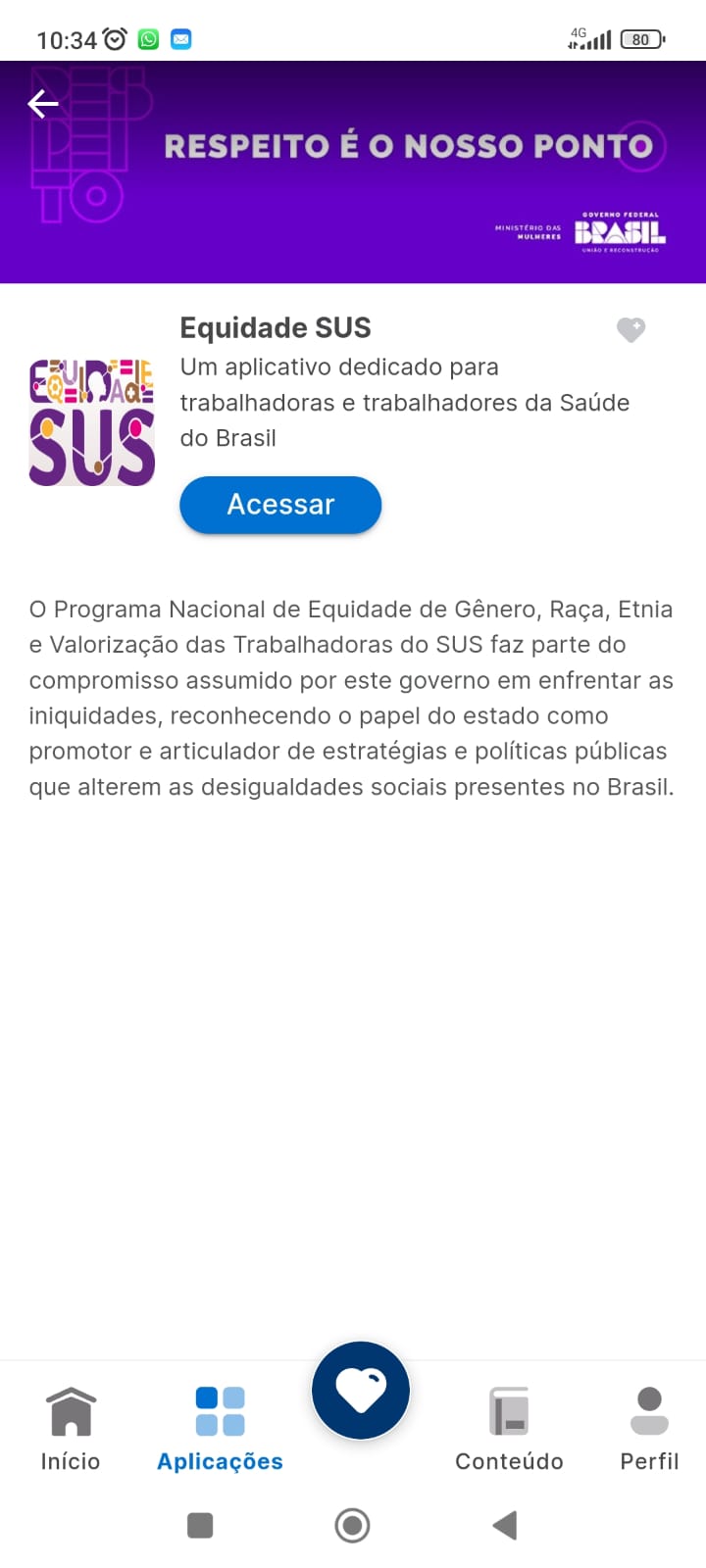 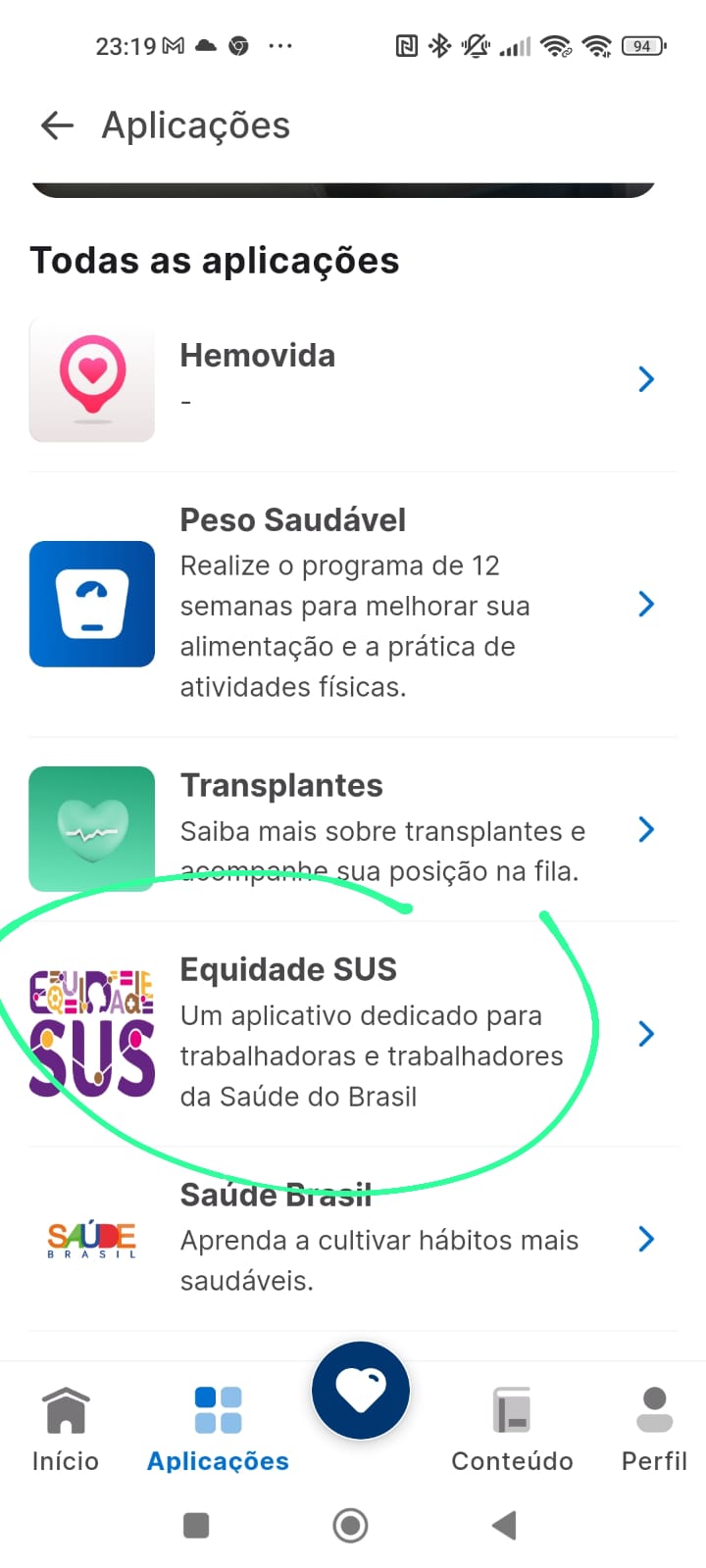 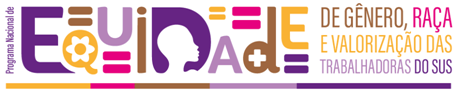 MATRIZ DIAGNÓSTICA: estratégias adotadas…
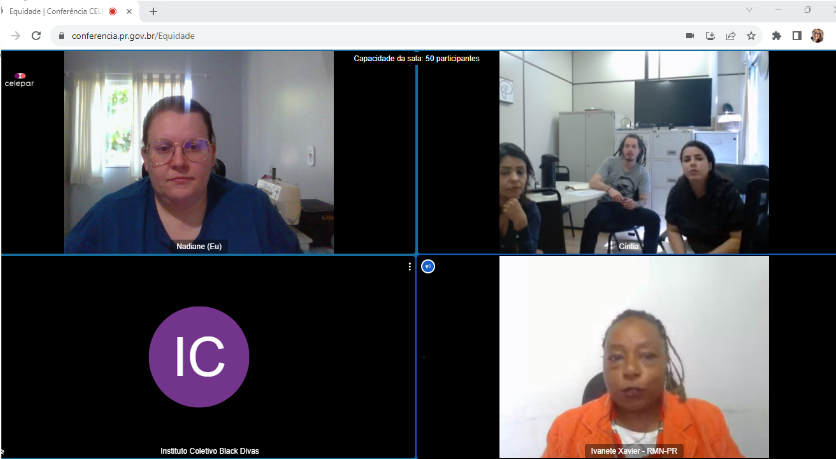 Elaboração de formulário direcionado as trabalhadoras da SESA.
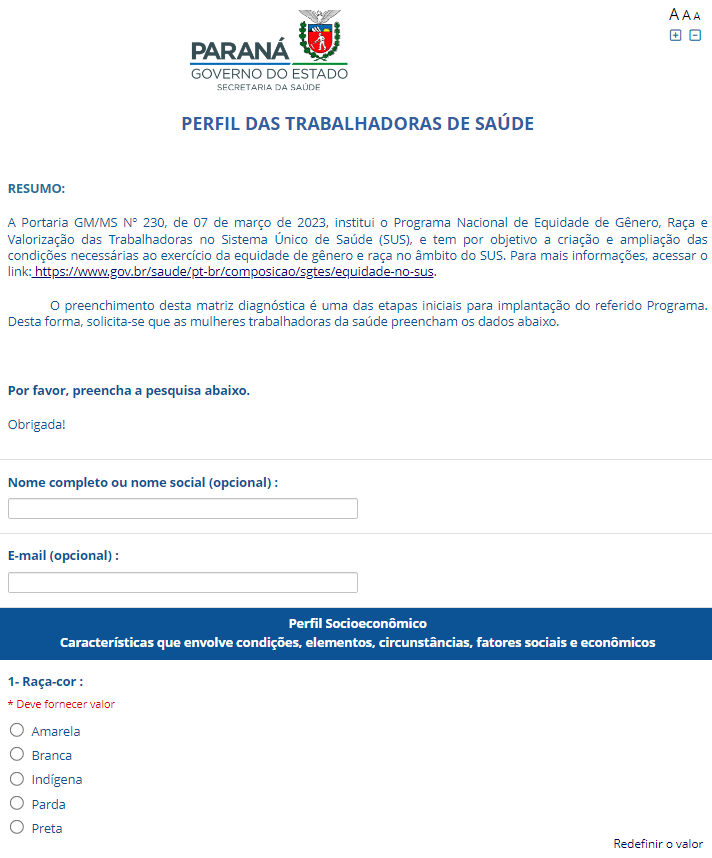 SESA, COSEMS, movimento social...
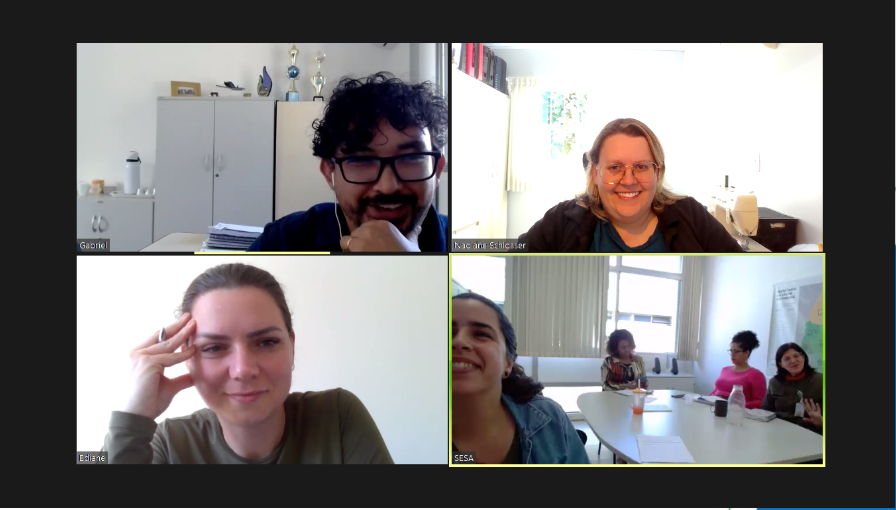